Role of tad-like loci in the attachment of the plant pathogenic bacterium Rhodococcus fascians to its host
Fiya Grace Manoj
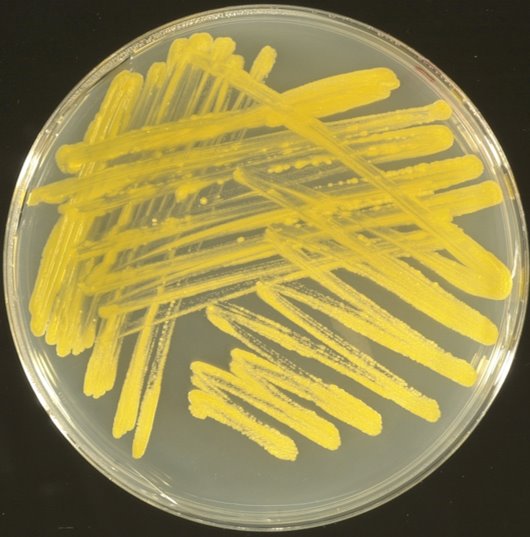 Rhodococcus fascians
Plant pathogenic   
 bacterium
Broad host range
Photo credit: Dr. Vereecke
2
Leafy galls
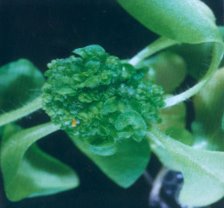 Deformation on upper part of the plant
Small shoots and leaves at the site of infection
Provides protection for bacteria and changes metabolism of the plant to produce sugars that will only benefit the bacteria
Bacteria produces similar growth hormones as plant that allows it to grow on the plant.
Photo credit: Dr. Vereecke
3
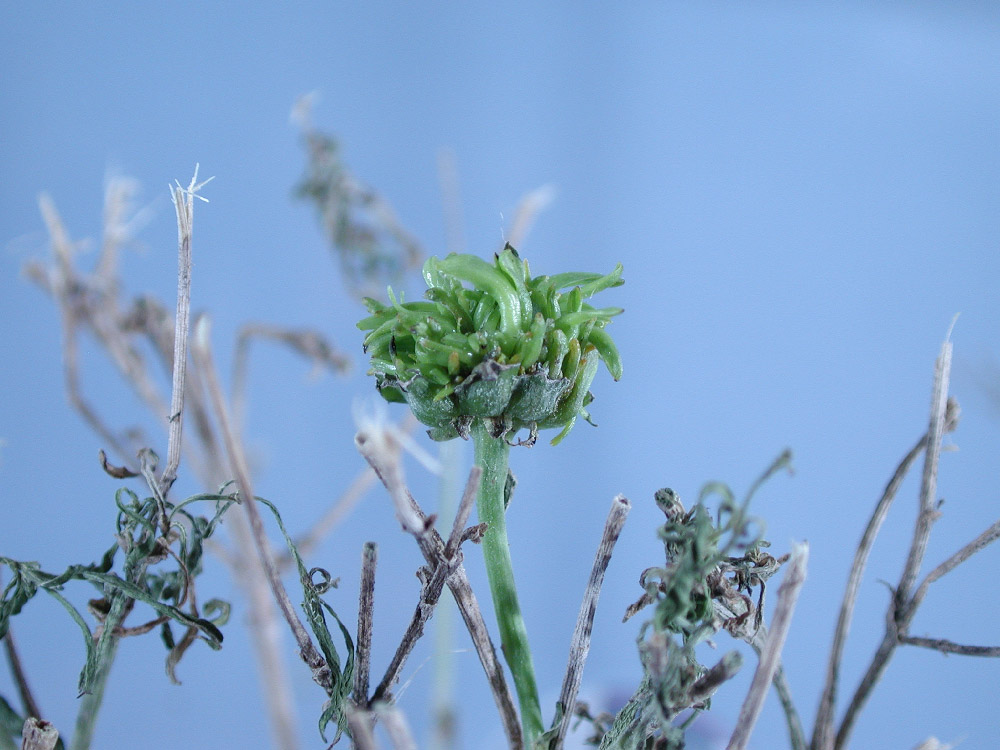 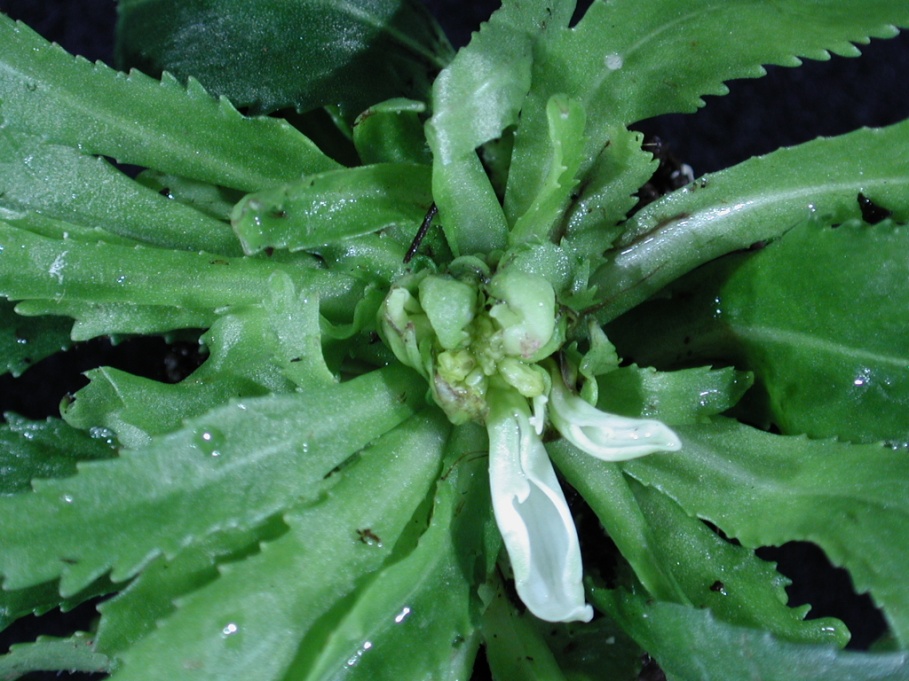 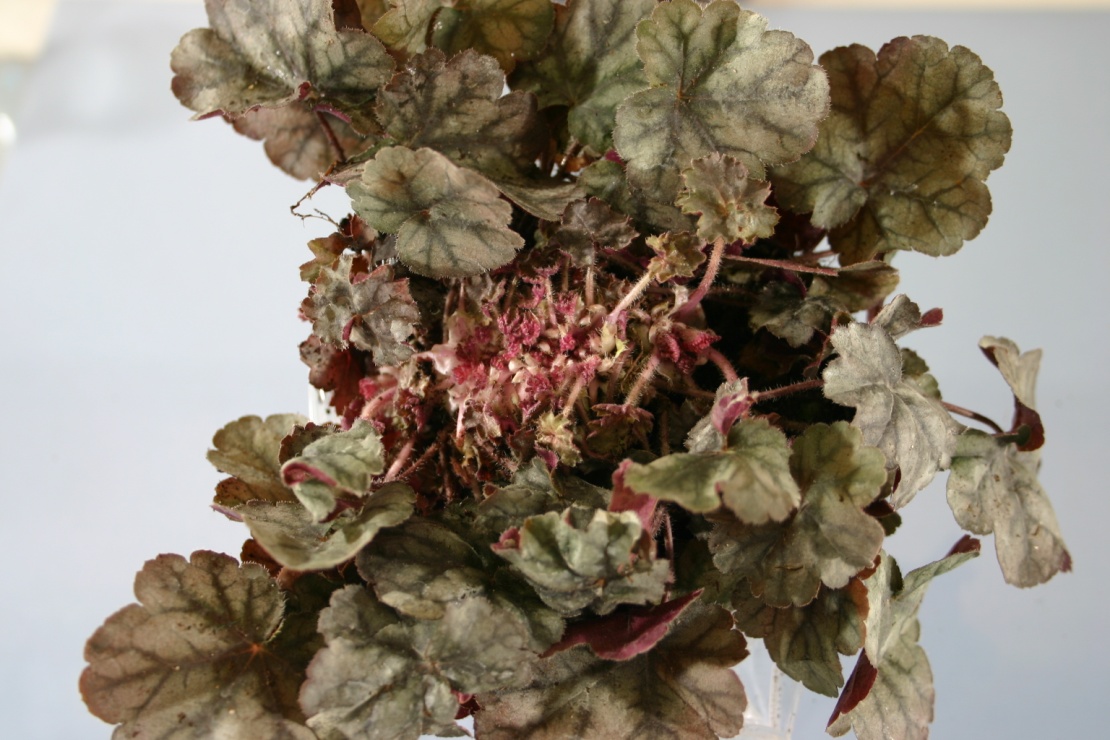 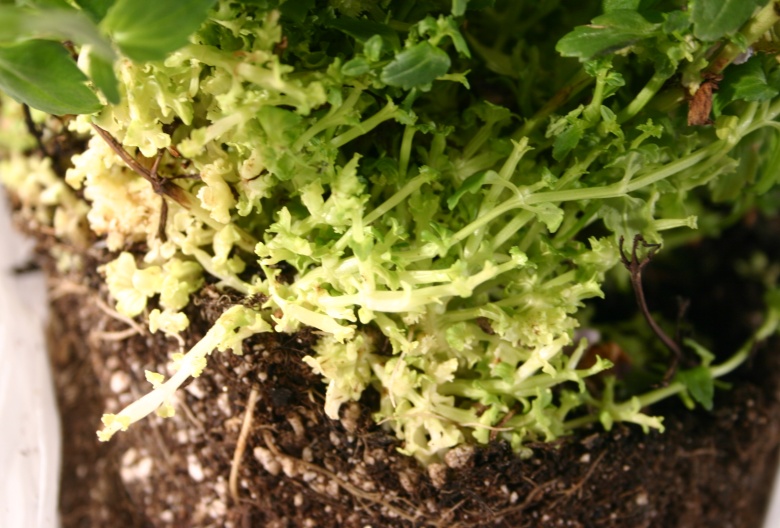 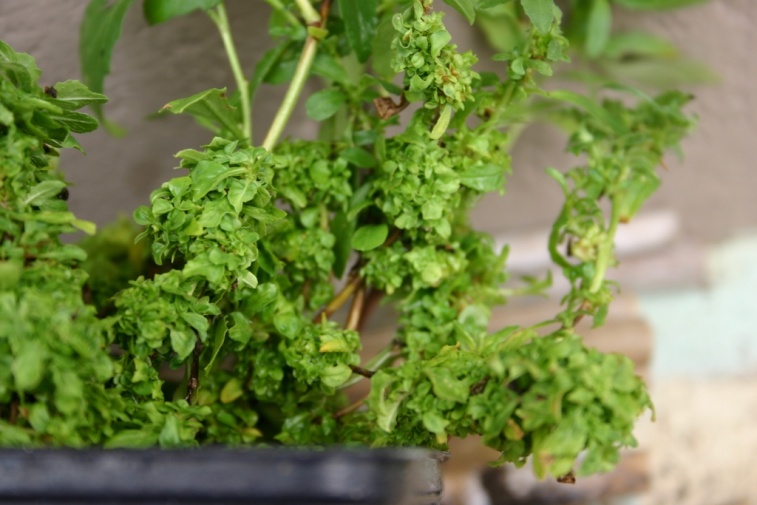 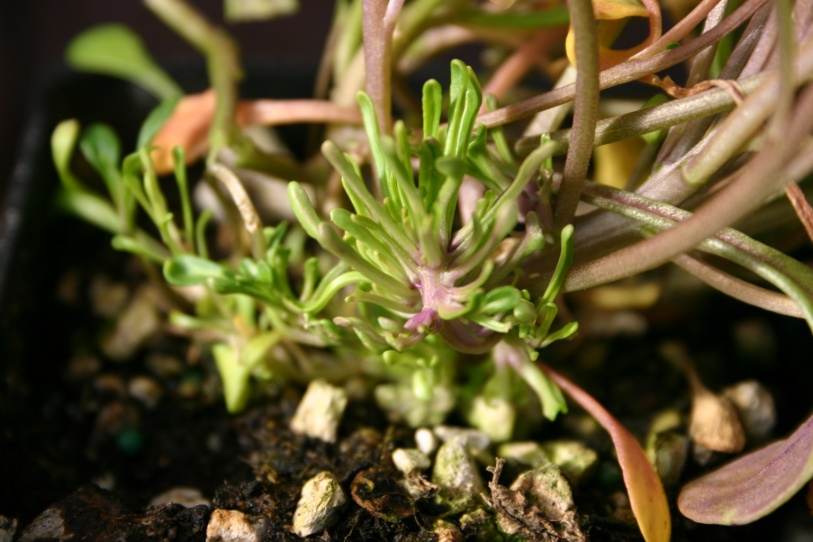 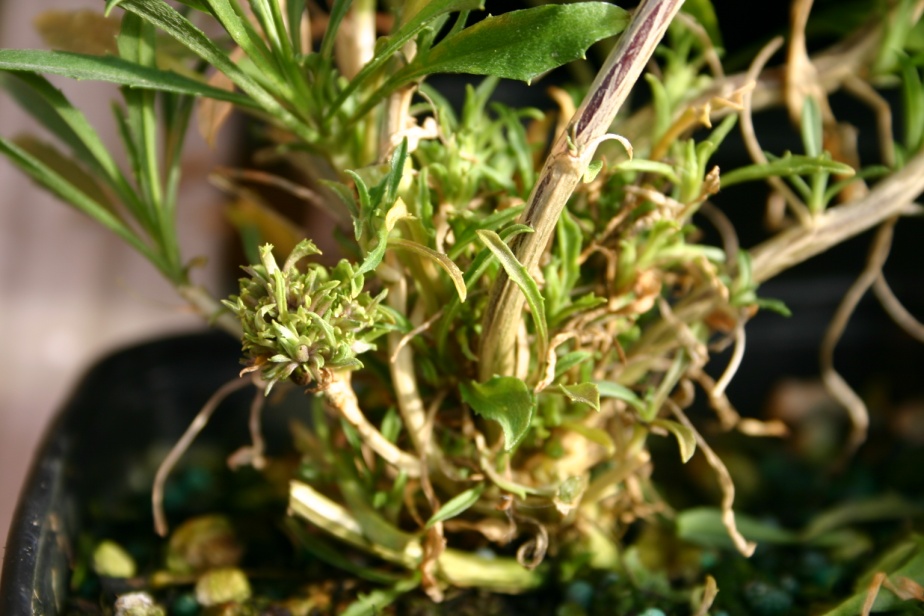 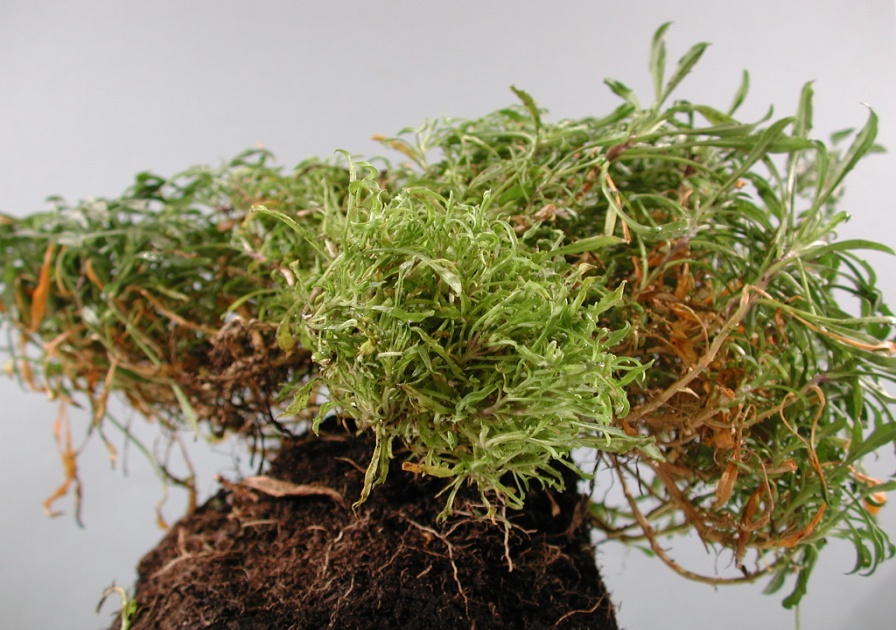 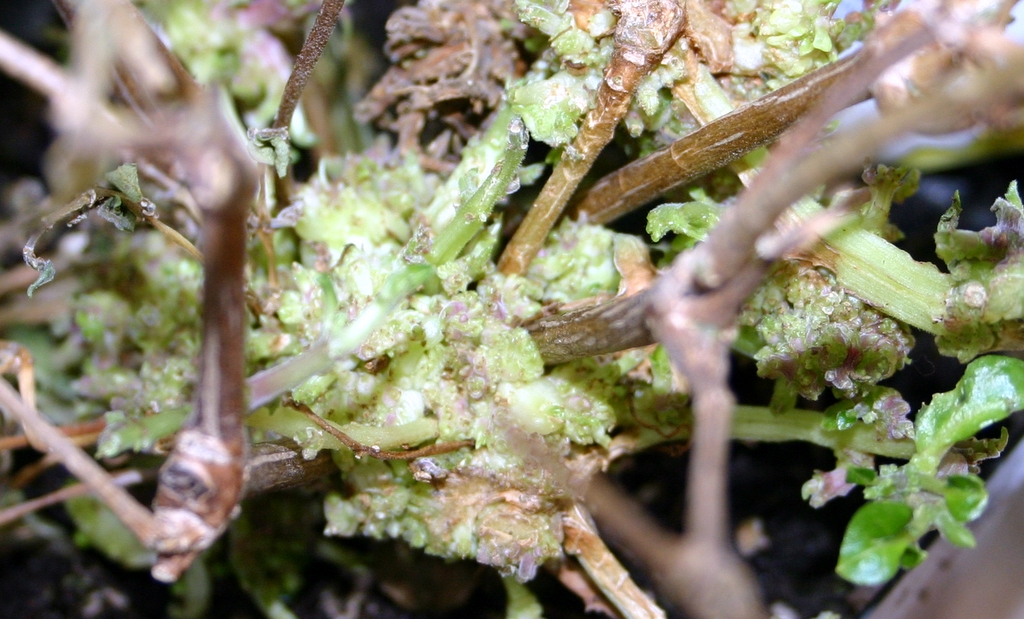 Photo credit: 
Dr. Vereecke
4
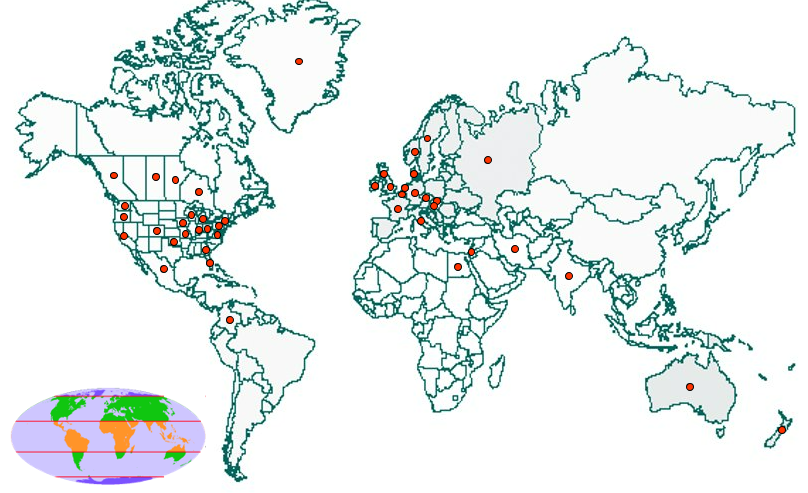 Significant economic loss in the ornamental industry
There's no method for disease management so to find a control mechanism we need more information on the pathogen.
 Understanding how the bacteria behaves and virulence strategies could be the key to prevention and control.
Photo credit: Dr. Vereecke
5
How does the bacterium make the plant sick?
The genome of Rhodococcus fascians strain D188
Most functions unknown
Role in phytopathogenicity
Metabolic adaptation to life inside the leafy gall
Production of auxin
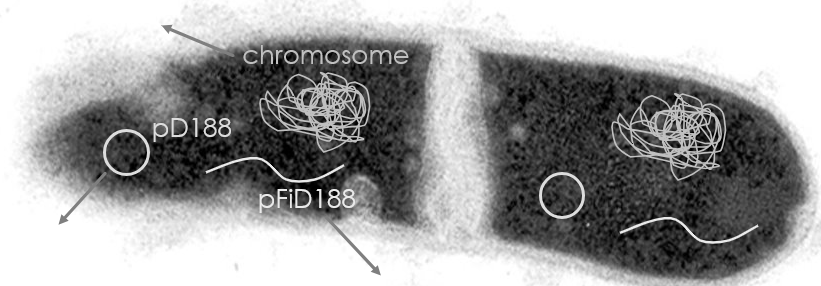 Heavy metal resistance
No role in phytopathogenicity
Fasciation inducing plasmid
Essential for phytopathogenicity
Virulence genes
Production of cytokinins
Photo credit:
 Dr. Vereecke
Two loci have high homology
6
Mechanism of how the plant gets sick
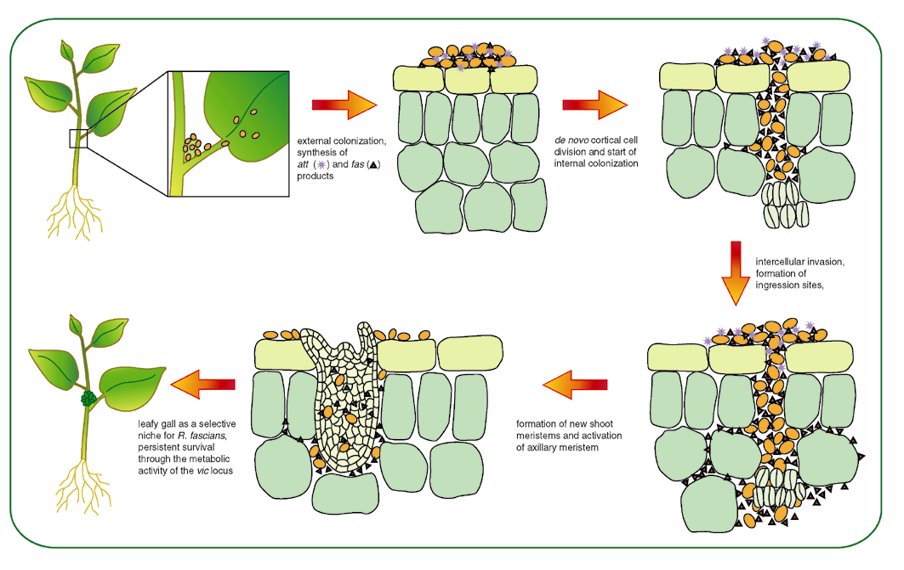 Leafy gall formation is a multistep process
Photo credit: 
Dr. Vereecke
7
pFiD188, linear virulence plasmid
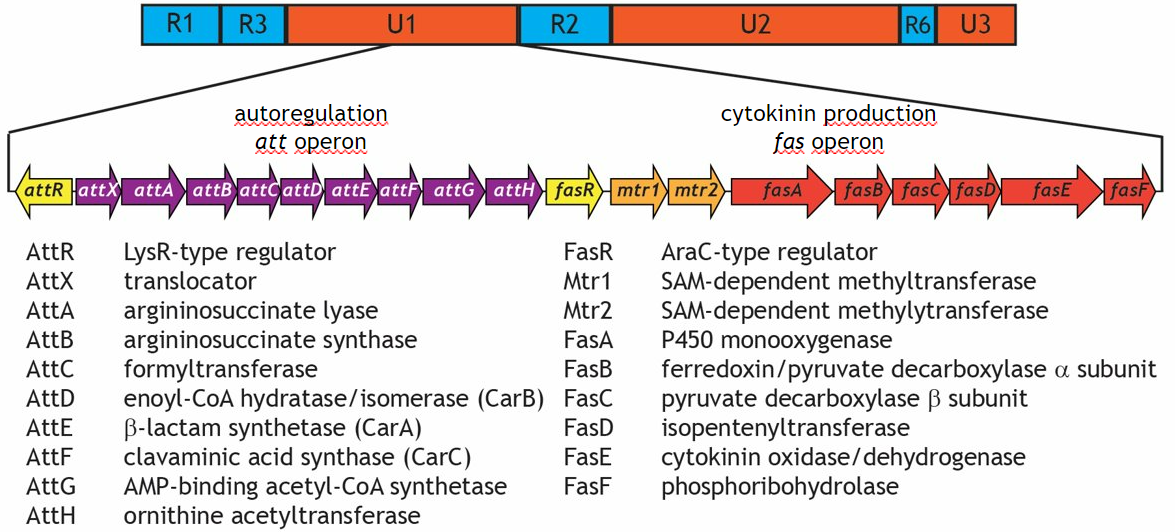 Photo credit: Dr. Vereecke
The most important virulence loci are the att and fas operons 
Previous researchers have manipulated these genes and found no formation of leafy galls.
8
Att operon on linear plasmid
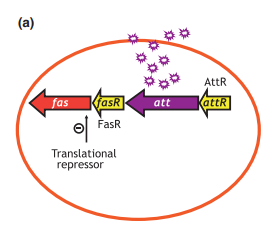 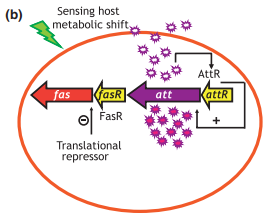 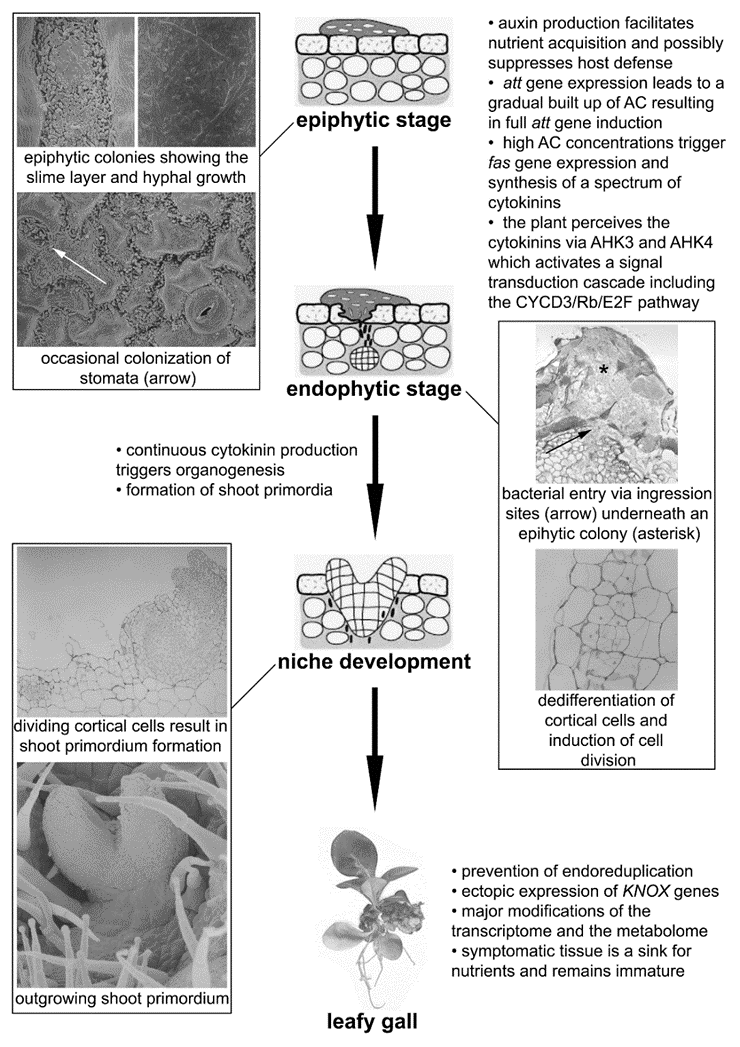 The first genes to be activated are the att genes. 
Once the bacteria colony reaches a certain density more att genes are activated and there is hyperactivation of the att genes
Photo credit: Dr. Stes
9
Fas operon on linear plasmid
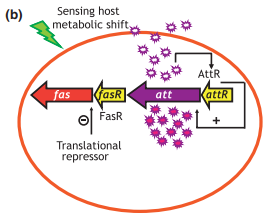 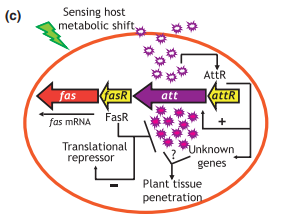 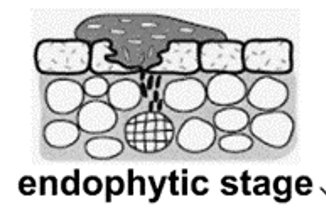 The high levels of att triggers the penetration of the plant tissue making the bacteria become an endophyte and triggers the expression of the fas genes.
The fas genes code for cytokinin and activate existing meristems leading to the formation of leafy galls.
Photo credit: Dr. Stes
10
Leafy gall formation
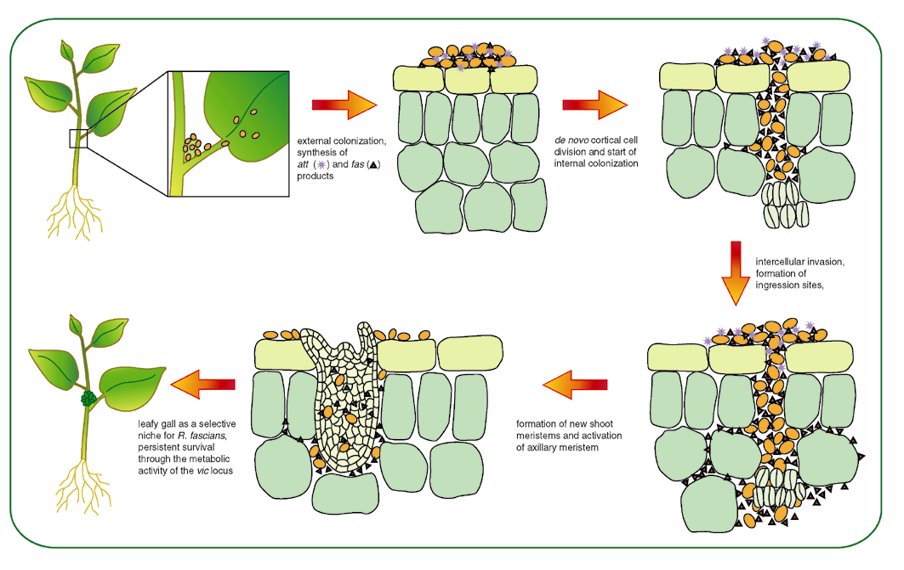 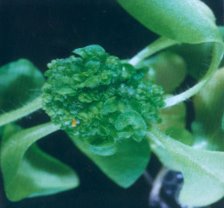 We know the att and fas genes are located on the linear plasmid and are used in virulence of the bacteria but we do not know how the bacteria initially attacks to the host plant.
Photo credit: 
Dr. Vereecke
11
Attachment
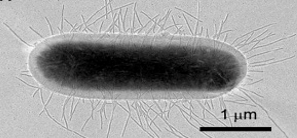 Pathogens need to attach to the host to survive.
Pili are tools for attachment.
Photo credit: Guido Capitani
12
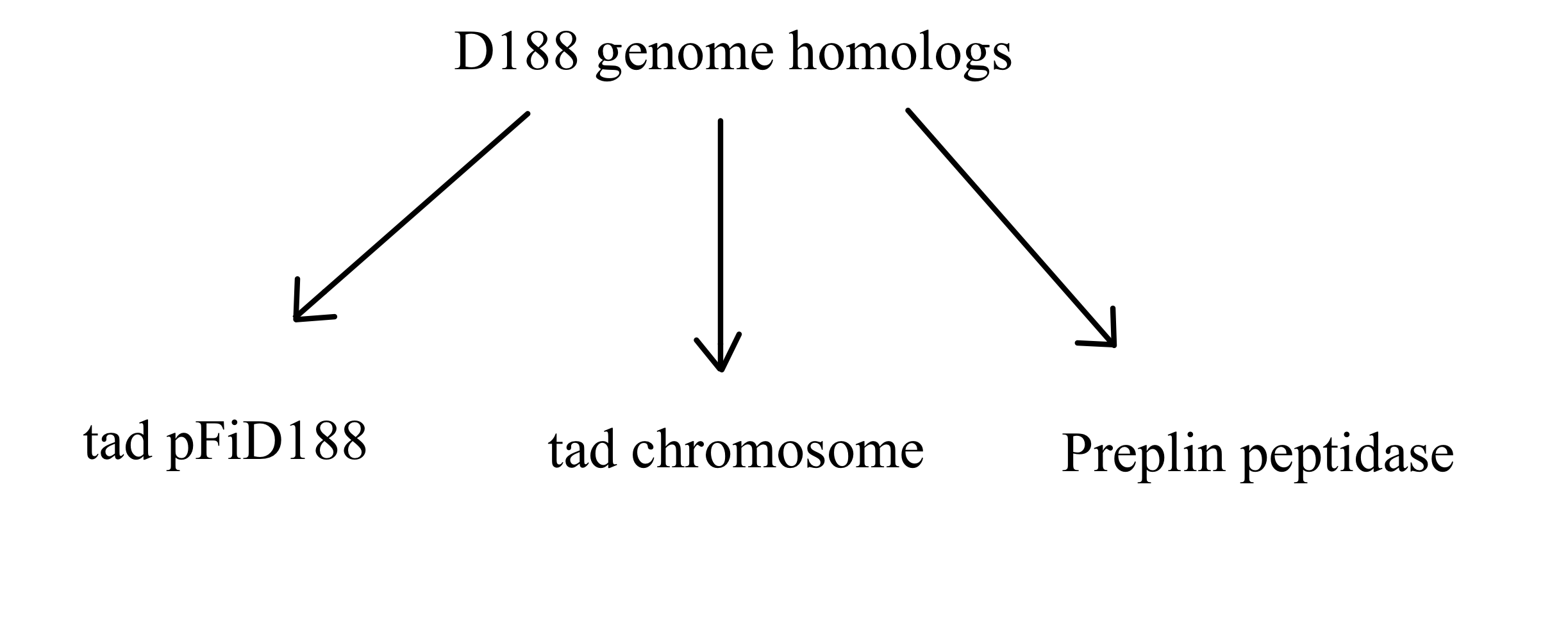 Identifying one of the three gene clusters if any are responsible for the attachment of the bacteria to the plant host. 
Identify by making mutants of all three
13
13
How do you make a mutant?
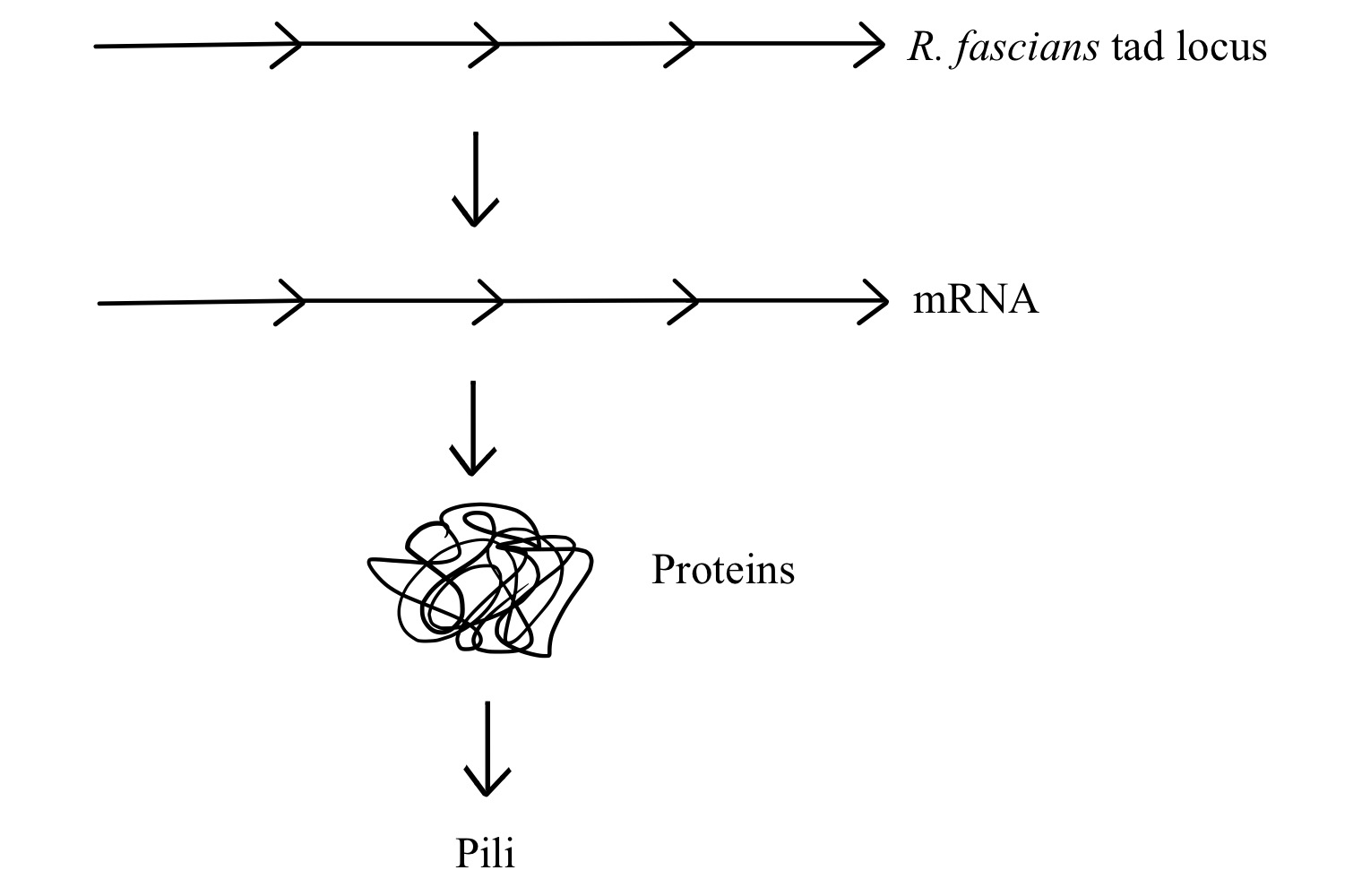 14
14
How do you make an insertion mutant?
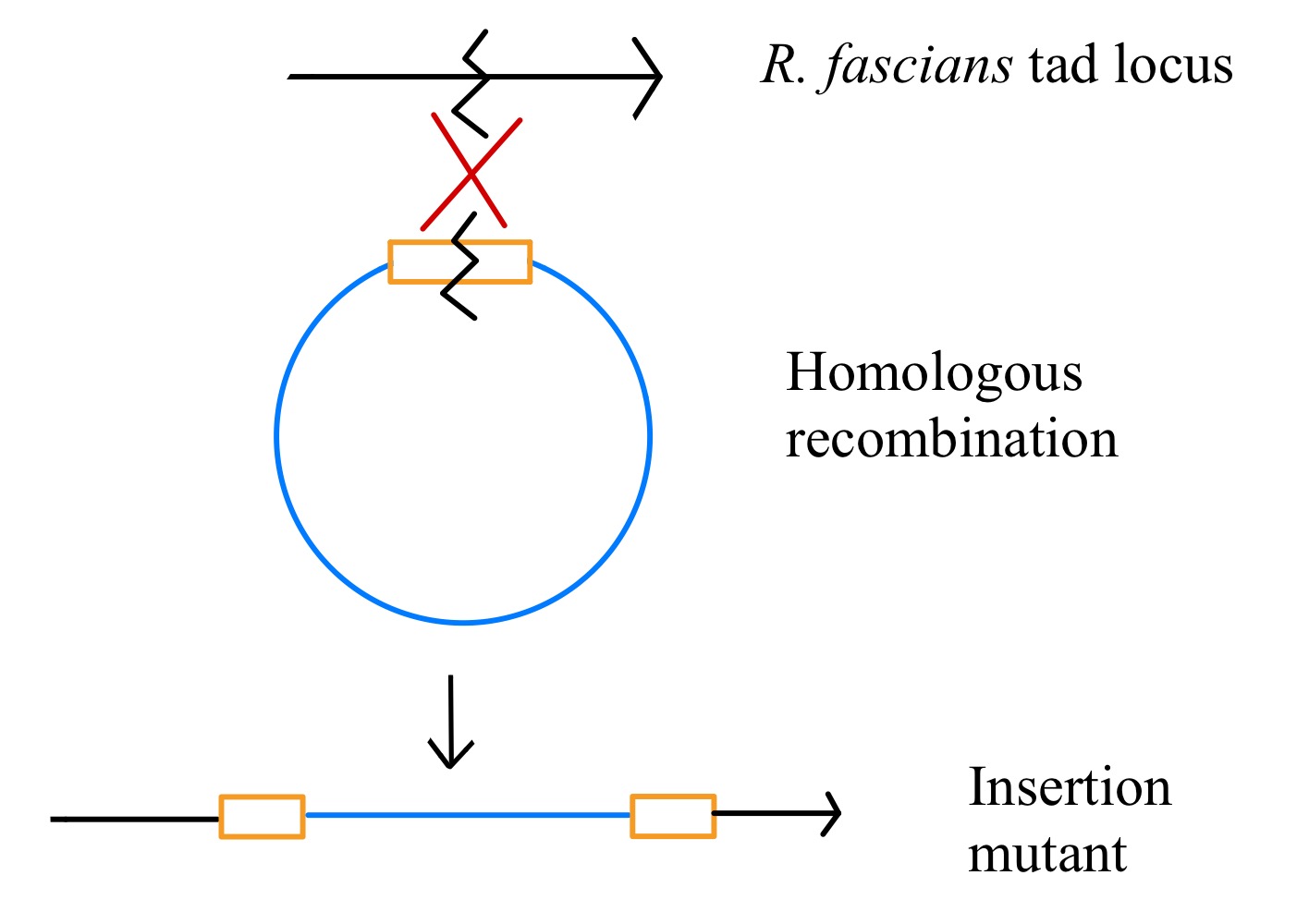 15
15
How do you make the plasmid insert?
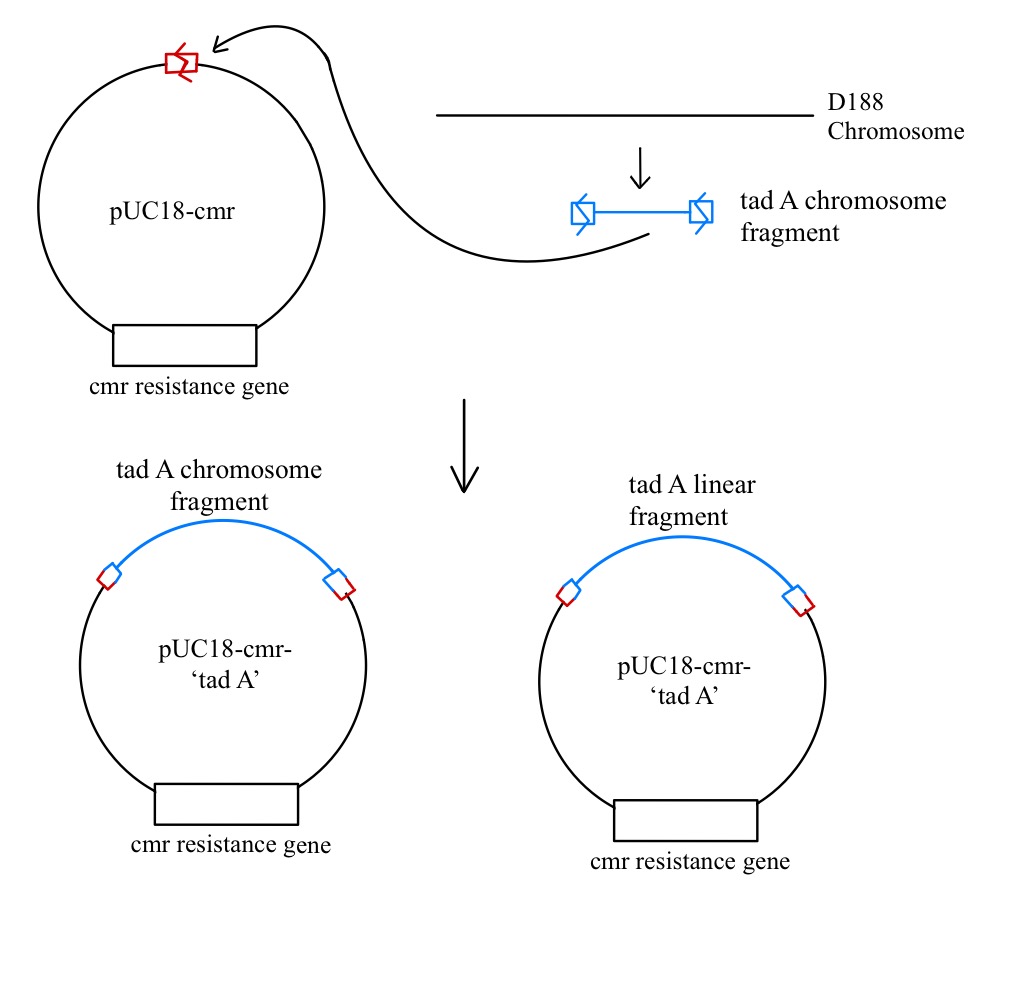 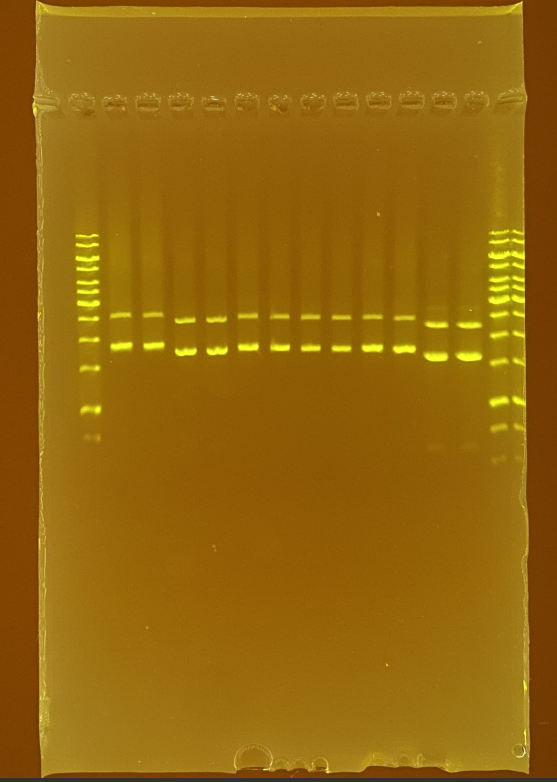 16
16
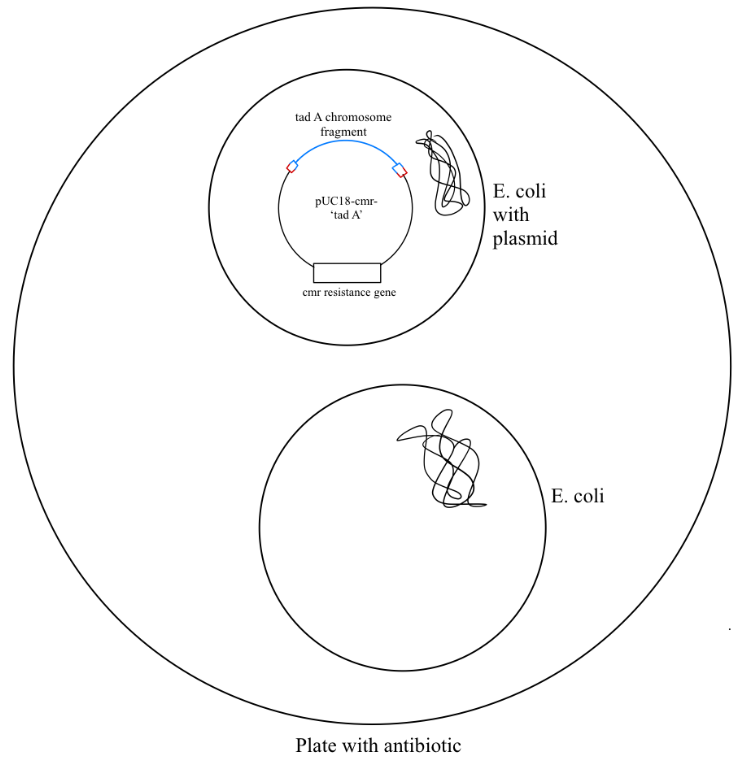 17
17
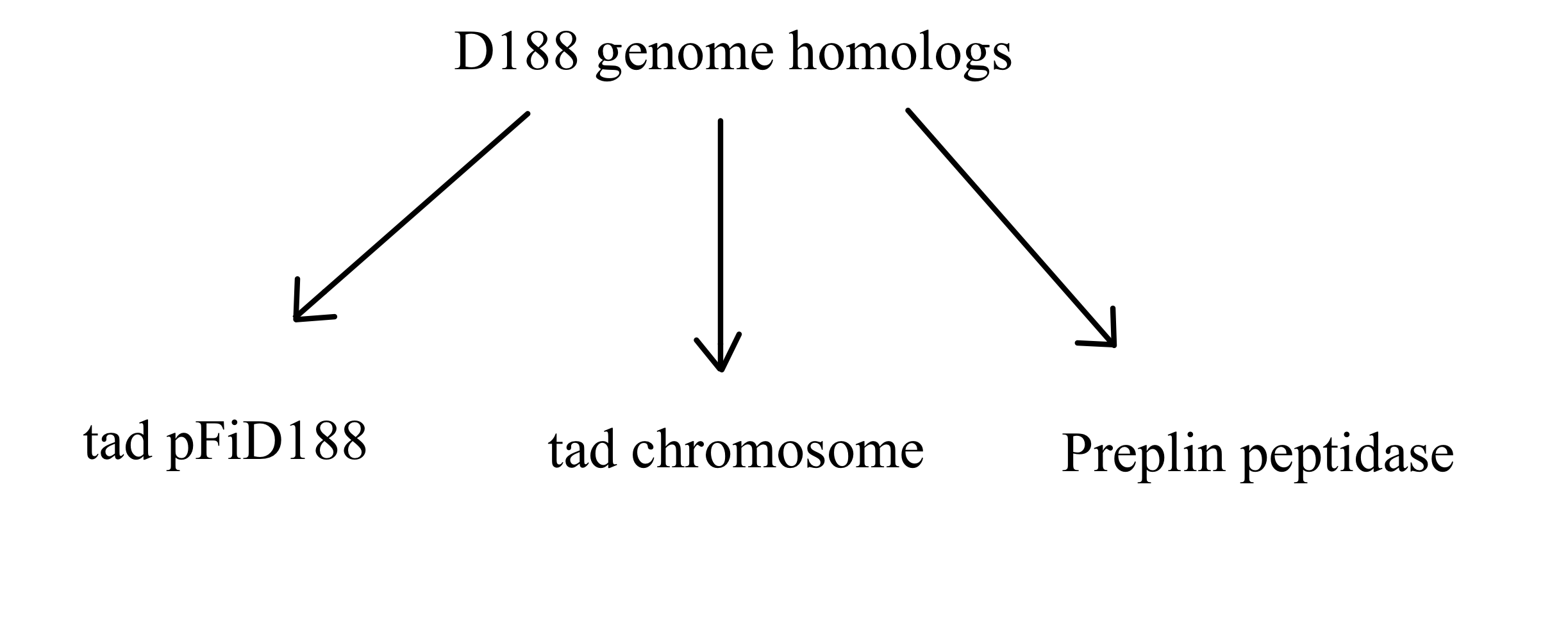 Assays will test if interfering with the tad locus has any affect on virulence or attachment
18
18
Virulence assays
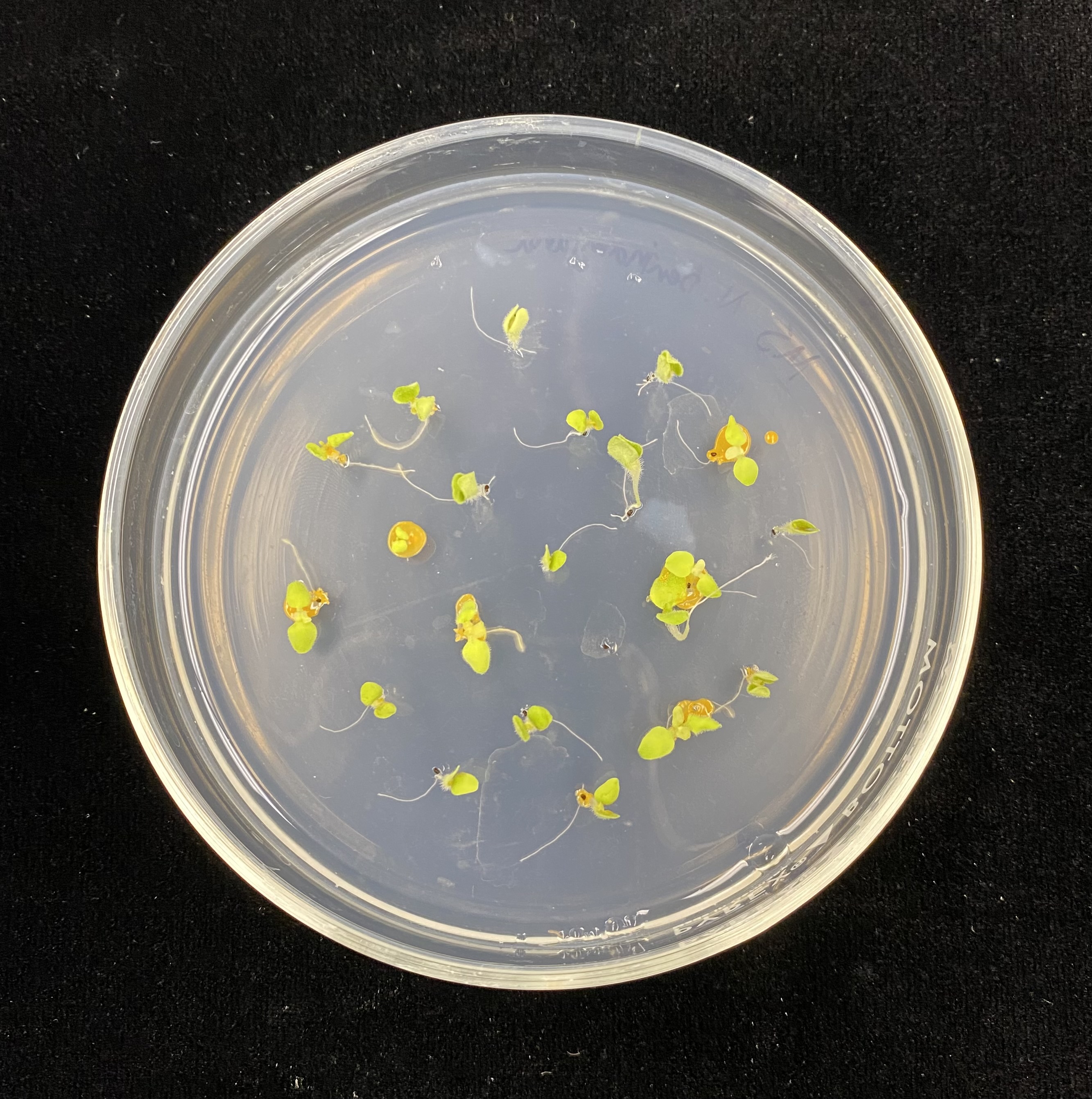 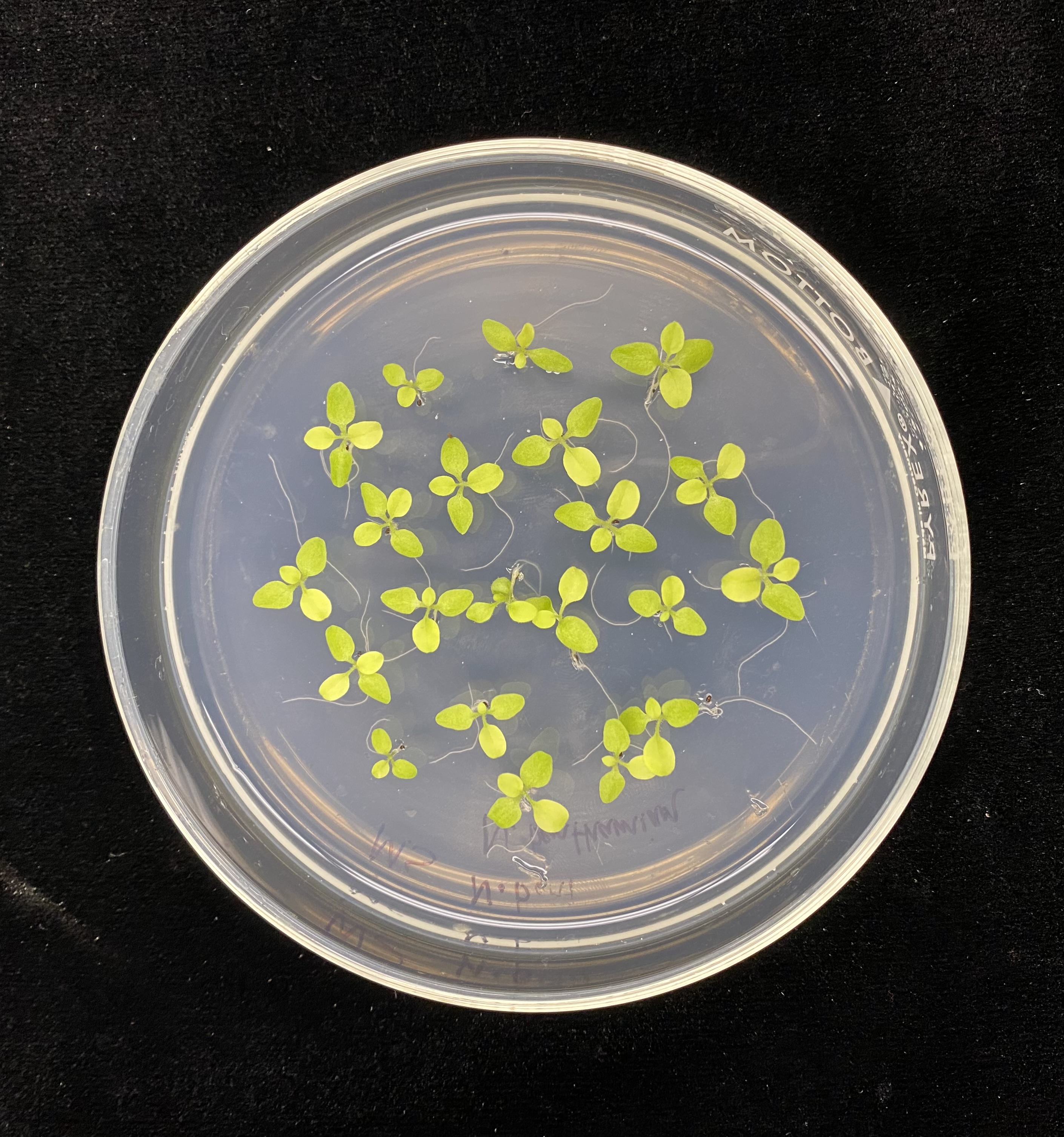 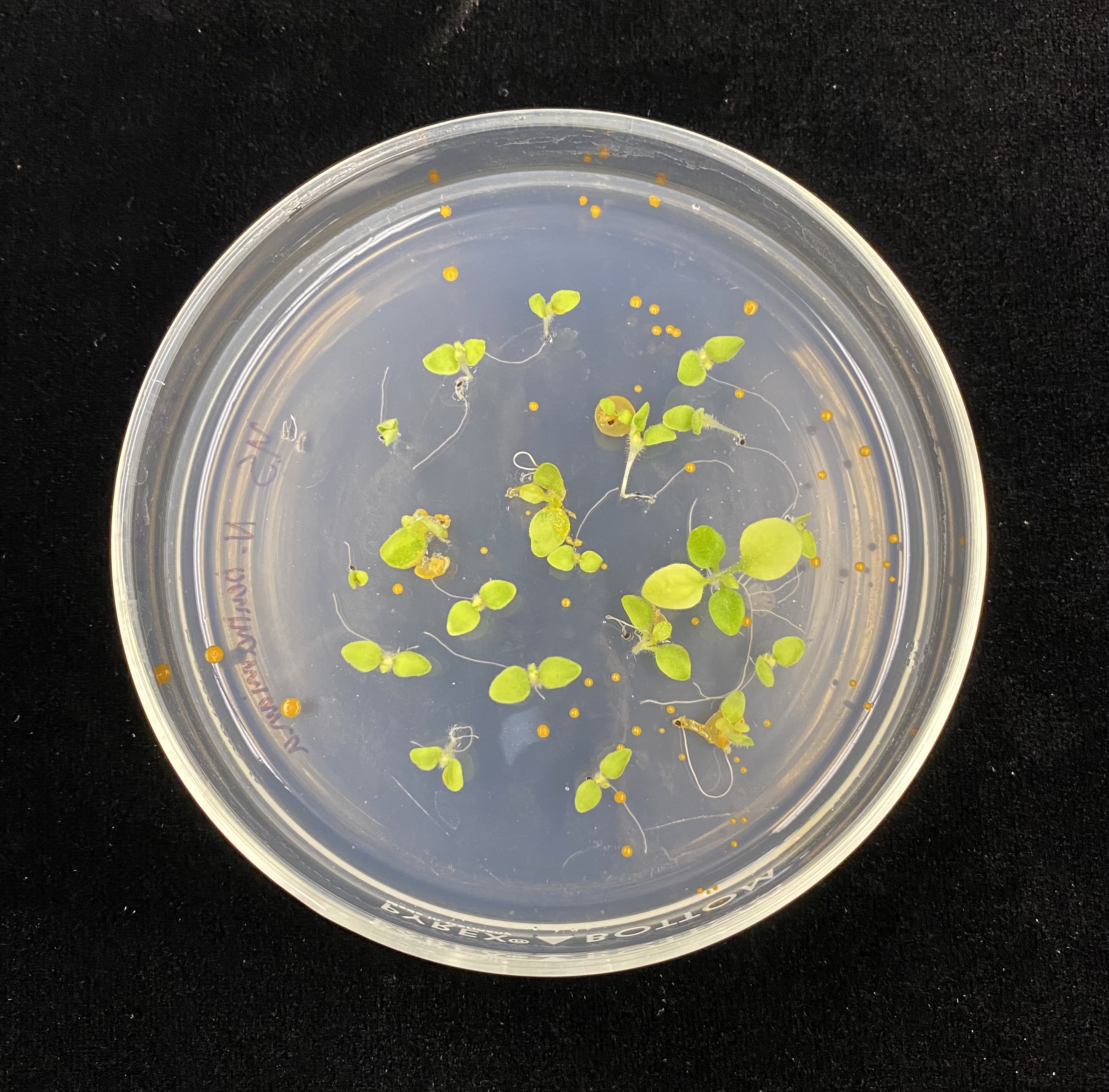 Virulence assay
Seedling
Prep mutant
Water
D188
19
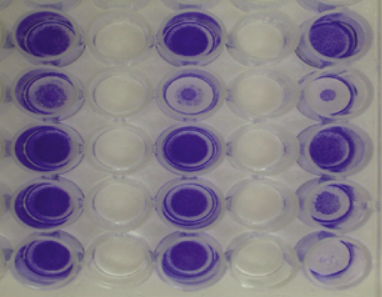 Plant assays
Virulence assay
Seedling
Attachment
Crystal violet
Motility assay
Water next to the plant
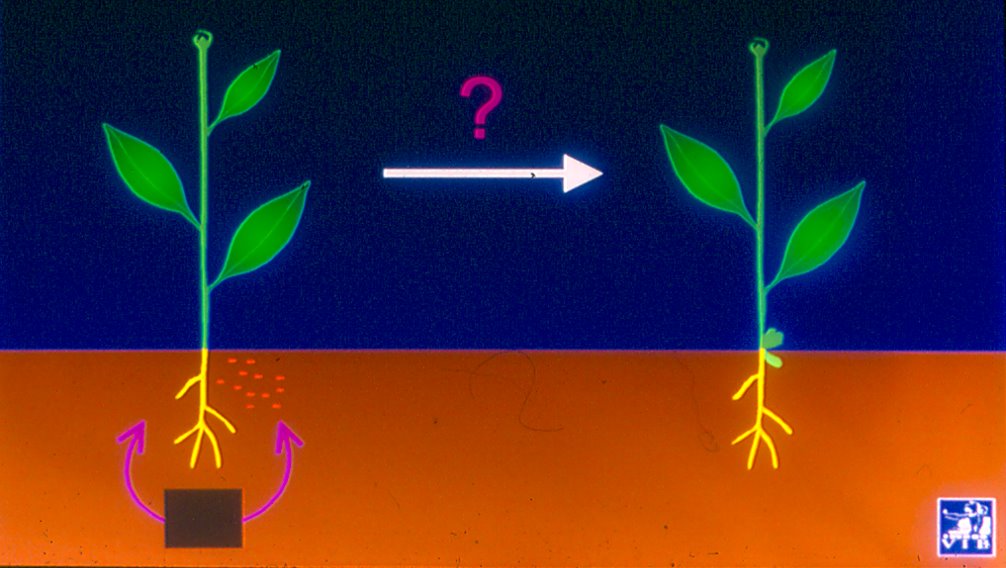 Photo credit: Dr. Stes
20
Acknowledgement
Dr. Isolde Francis
Dr. Danny Vereecke
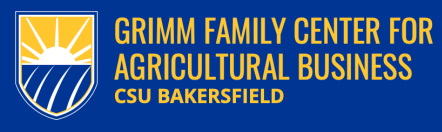